Matthew 7
Judging Others
Context
Sermon on the mount (Matt. 5-7)
How to live a “fulfilled” life
Religion and the heart
Wealth, anxiety, and the eternal perspective
Putting God first
Judging Others
A confusing but important topic
Matthew 7:1–29 (NASB95) — 1 “Do not judge so that you will not be judged.
Judging Others
A confusing but important topic
This is something Christians are accused of all the time
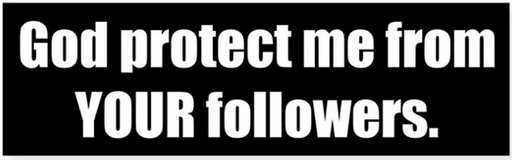 Judging Others
A confusing but important topic
This is something Christians are accused of all the time
This is NOT supposed to be our defining characteristic
John 13:35 (NASB95) — 35 “By this all men will know that you are My disciples, if you have love for one another.”
Matthew 7:1–29 (NASB95)
1 “Do not judge so that you will not be judged. 2 “For in the way you judge, you will be judged; and by your standard of measure, it will be measured to you. 3 “Why do you look at the speck that is in your brother’s eye, but do not notice the log that is in your own eye?
Matthew 7:1–29 (NASB95)
4 “Or how can you say to your brother, ‘Let me take the speck out of your eye,’ and behold, the log is in your own eye? 5 “You hypocrite, first take the log out of your own eye, and then you will see clearly to take the speck out of your brother’s eye.
Matthew 7:1–29 (NASB95)
6 “Do not give what is holy to dogs, and do not throw your pearls before swine, or they will trample them under their feet, and turn and tear you to pieces.
The Breakdown
We are warned not to judge others, or we will be judged
We are told to take the log out of our own eyes before we takes specs from others
Then Jesus calls certain people dogs and pigs and tells us not to talk to them?
Judgement
Some important considerations
There are different types of judgment
There are different motives for judgment
Relational context is very important
1) Types of Judgement
κρίνω [krino /kree·no/] 
-To render a verdict
-To condemn
-To evaluate
1) Types of Judgement
Condemnation
- To decide that someone else deserves    	hell
1) Types of Judgement
Condemnation
This is too important of a decision to be left up to humans
We lack objectivity and consistency
We lack the authority and the right
We are also guilty of things that deserve condemnation
1) Types of Judgement
Condemnation
God alone has the right and responsibility
James 4:12 (NASB95) — 12 There is only one Lawgiver and Judge, the One who is able to save and to destroy; but who are you who judge your neighbor?
1) Types of Judgement
Condemnation
He is qualified
Creator (Gen 1)
All knowing (Ps. 147:5)
Merciful (Ex. 34:6-8)
All powerful (Jer. 32:17)
Impartial (Romans 2:11)
1) Types of Judgement
Condemnation
To condemn another is a grievous sin
Romans 2:1 (NASB95) — 1 Therefore you have no excuse, everyone of you who passes judgment, for in that which you judge another, you condemn yourself; for you who judge practice the same things.
1) Types of Judgement
κρίνω [krino /kree·no/] 
-To evaluate
1) Types of Judgement
Evaluation
Judging good from evil
Hebrews 5:14 (NASB95) — 14 But solid food is for the mature, who because of practice have their senses trained to discern good and evil.
1) Types of Judgement
Evaluation
Judging good from evil
Discerning Biblical teaching from heresy
Matthew 7:1–29 (NASB95)
15 “Beware of the false prophets, who come to you in sheep’s clothing, but inwardly are ravenous wolves. 16 “You will know them by their fruits. Grapes are not gathered from thorn bushes nor figs from thistles, are they?
Matthew 7:1–29 (NASB95)
17 “So every good tree bears good fruit, but the bad tree bears bad fruit. 18 “A good tree cannot produce bad fruit, nor can a bad tree produce good fruit. 19 “Every tree that does not bear good fruit is cut down and thrown into the fire. 20 “So then, you will know them by their fruits.
1) Types of Judgement
Evaluation
We are called to evaluate the impact of our efforts
6 “Do not give what is holy to dogs, and do not throw your pearls before swine, or they will trample them under their feet, and turn and tear you to pieces.
1) Types of Judgement
Evaluation
We are called to evaluate the impact of our efforts
Matthew 10:14 (NASB95) — 14 “Whoever does not receive you, nor heed your words, as you go out of that house or that city, shake the dust off your feet.
1) Types of Judgement
Evaluation
The point is not to judge them as inferior
We are responsible to share the good news
 We are not responsible for people’s response to the good news. 
Jesus’ instruction to His apostles is to move on
 There are others who will respond
Judgement
Some important considerations
There are different types of judgment
There are different motives for judgment
Relational context is very important
2) Motives for judgment
To tear others down or to puff yourself up
Proverbs 6:16–19 (NASB95) — 16 There are six things which the Lord hates, Yes, seven which are an abomination to Him: 17 Haughty eyes, a lying tongue, And hands that shed innocent blood, 18 A heart that devises wicked plans, Feet that run rapidly to evil, 19 A false witness who utters lies, And one who spreads strife among brothers.
2) Motives for judgment
To tear others down or to puff yourself up
To scare people into compliance
1 John 4:18 (NASB95) — 18 There is no fear in love; but perfect love casts out fear, because fear involves punishment, and the one who fears is not perfected in love.
2) Motives for judgment
To tear others down or to puff yourself up
To scare people into compliance
To warn someone who is in real danger
2) Motives for judgment
To tear others down or to puff yourself up
To scare people into compliance
To warn someone who is in real danger
Philippians 2:3–4 (NASB95) — 3 Do nothing from selfishness or empty conceit, but with humility of mind regard one another as more important than yourselves; 4 do not merely look out for your own personal interests, but also for the interests of others.
2) Motives for judgment
To tear others down or to puff yourself up
To scare people into compliance
To warn someone who is in real danger
Proverbs 27:17 (NASB95) — 17 Iron sharpens iron, So one man sharpens another.
2) Motives for judgment
Your relationship and your motives can make all the difference
Judgement
Some important considerations
There are different types of judgment
There are different motives for judgment
Relational context is very important
3) Relational Context
Who are we to evaluate people who don’t agree with the Bible?
1 Corinthians 5:12 (NASB95) — 12 For what have I to do with judging outsiders? Do you not judge those who are within the church?
3) Relational Context
Who are we to evaluate people who don’t agree with the Bible?
People need to know we are also aware of our own shortcomings
Matt 7:3 “Why do you look at the speck that is in your brother’s eye, but do not notice the log that is in your own eye?
The Conclusion of the Sermon
Jesus’ returns to the main thesis of the sermon on the mount
Matthew 7:1–29 (NASB95)
24 “Therefore everyone who hears these words of Mine and acts on them, may be compared to a wise man who built his house on the rock. 25 “And the rain fell, and the floods came, and the winds blew and slammed against that house; and yet it did not fall, for it had been founded on the rock.
Matthew 7:1–29 (NASB95)
26 “Everyone who hears these words of Mine and does not act on them, will be like a foolish man who built his house on the sand. 27 “The rain fell, and the floods came, and the winds blew and slammed against that house; and it fell—and great was its fall.”
Matthew 7:1–29 (NASB95)
28 When Jesus had finished these words, the crowds were amazed at His teaching; 29 for He was teaching them as one having authority, and not as their scribes.
One more time
Next week is our last Tuesday night
No CT July 4th
Return to your normal CT July 11th